LES CRAZY JOBS I
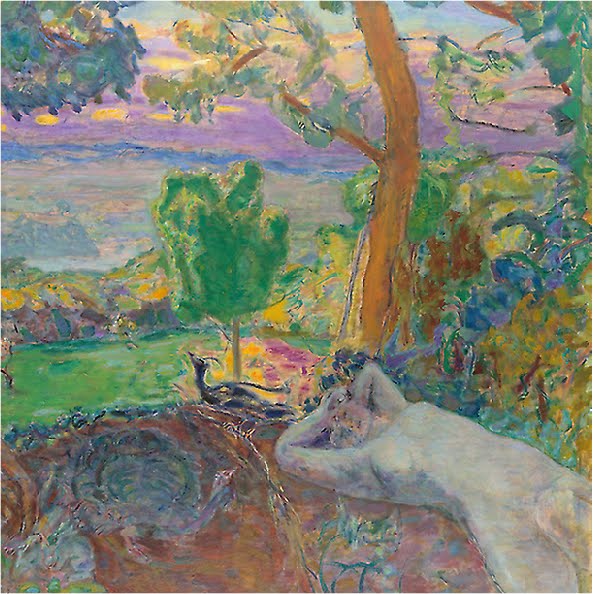 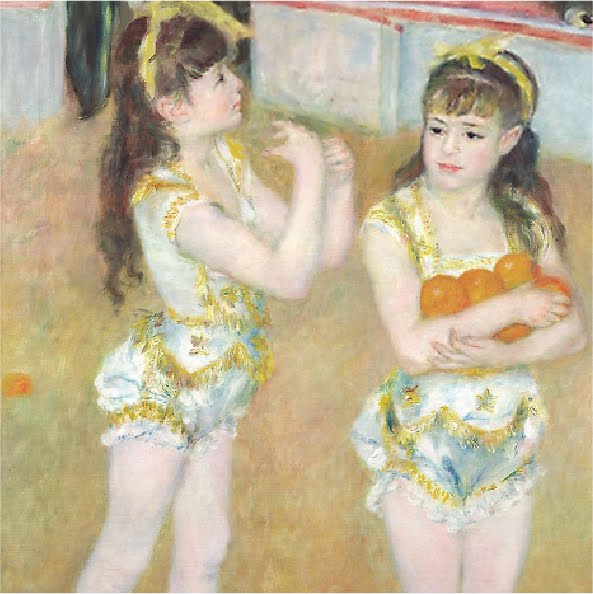 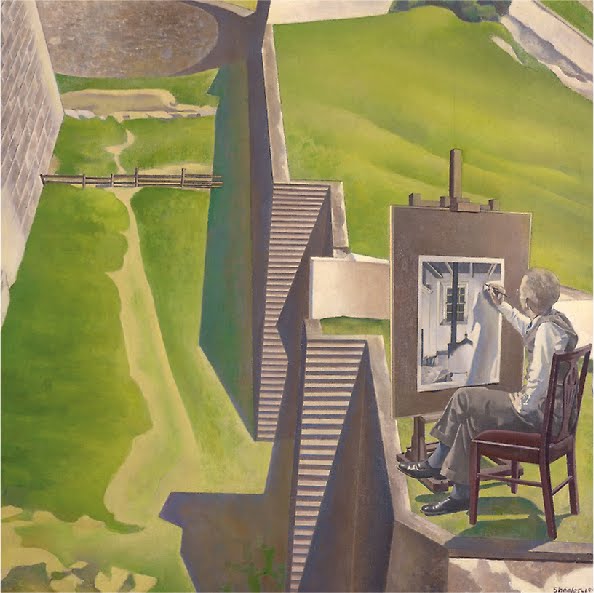 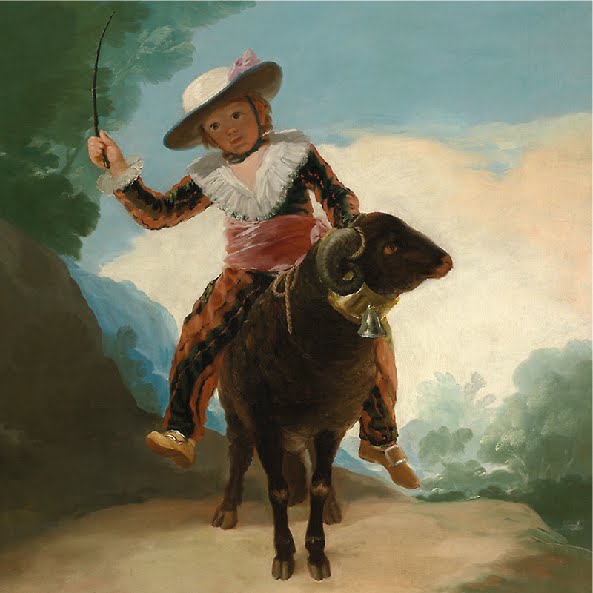 Earthly Paradise, Pierre Bonnard
The Artist Looks at Nature, Charles Sheeler
Acrobats at the Cirque Fernando, Pierre-Auguste Renoir
Boy on a Ram, Francisco Jose de goya
Siesteur.se professionnel.le
Sublimeur.euse d’oranges
Meneur.euse d’esprits libres
Peintre de nouvelles perspectives
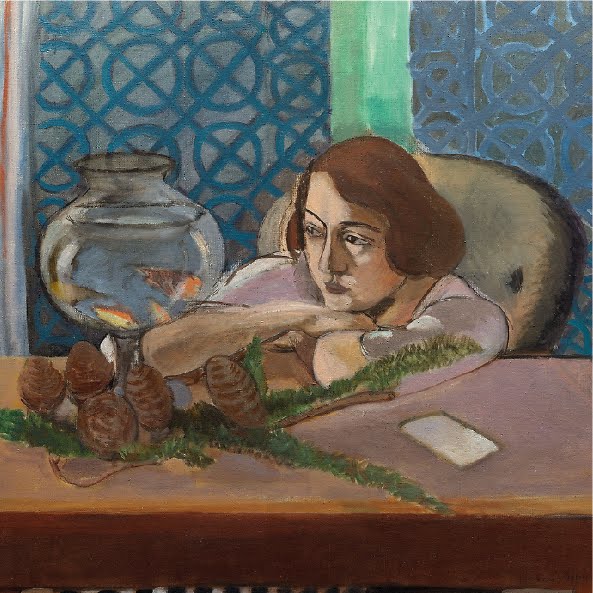 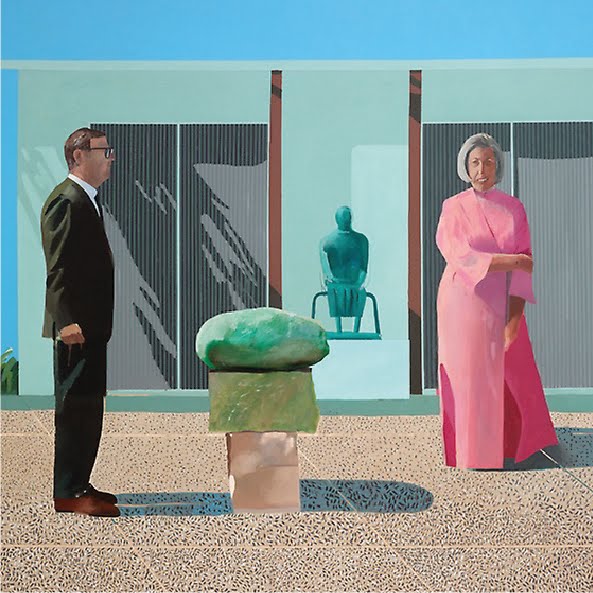 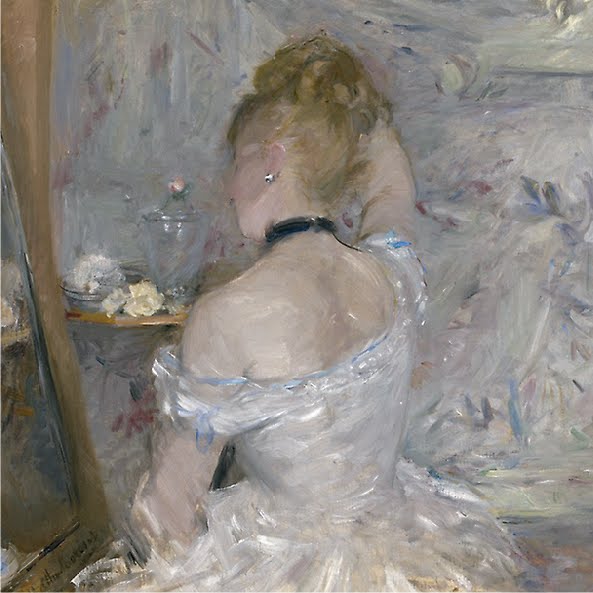 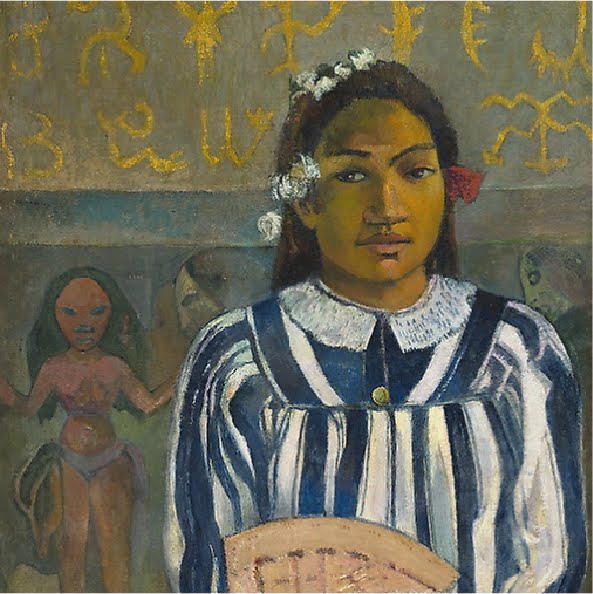 Merahi metua no Tehamana, Paul Gauguin
Woman at Her Toilette, Berthe Morisot
Woman before an Aquarium, Henri Matisse
Fred and Marcia Weisman, David Hockney
Traductreur.rice de hiéroglyphes
Harmoniseur.euse d’ambiance
Observateur.trice d’immobilité
Lisseur.se de chignons
LES CRAZY JOBS II
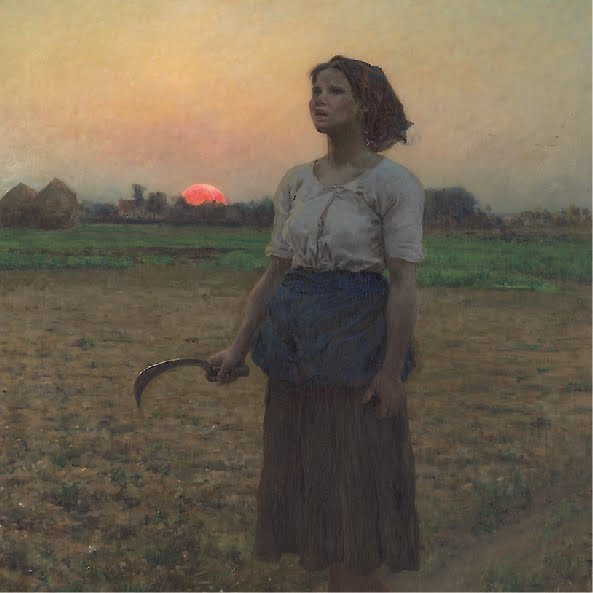 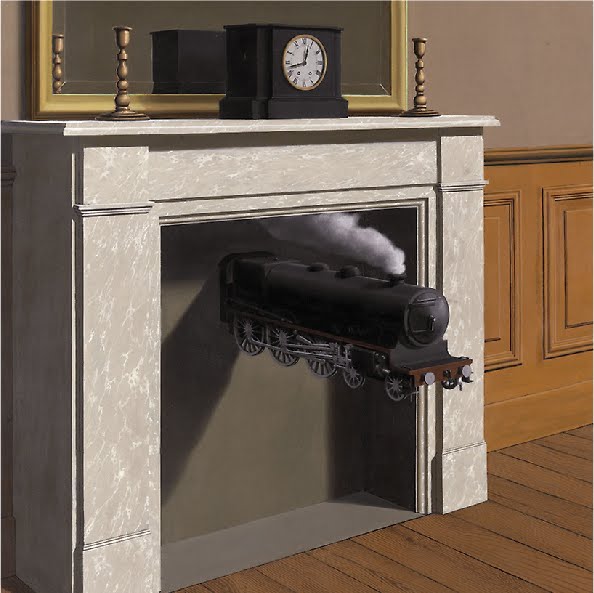 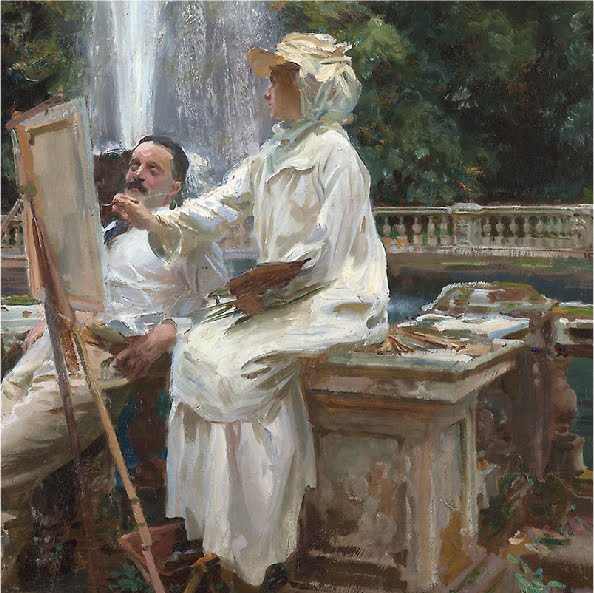 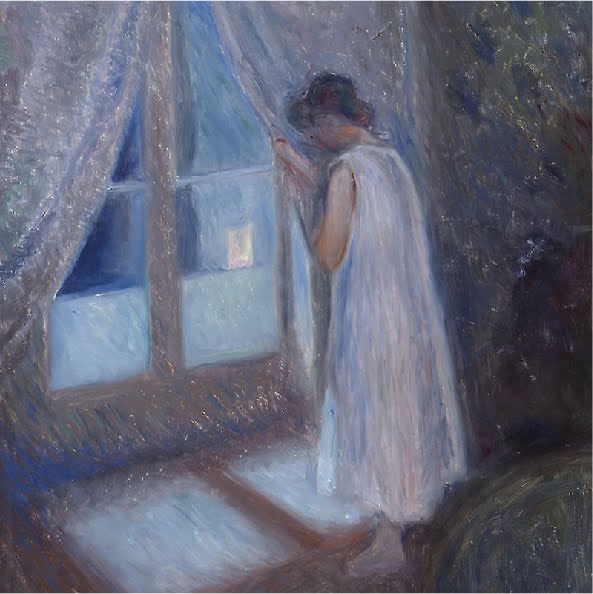 The Song of the Lark, Jules Adolphe Breton
Time Transfixed, René Magritte
The Fountain, Villa Torlonia, John Singer Sagent
The girl by the window, Edward Munch
Renverseur.se de vapeur
Glaneur.se d’émotions
Visionnaire d’instant présent
Guetteur.se de nouveautés
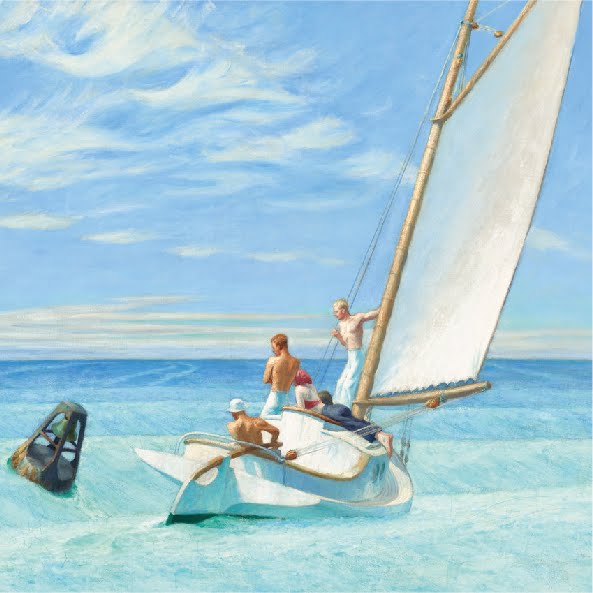 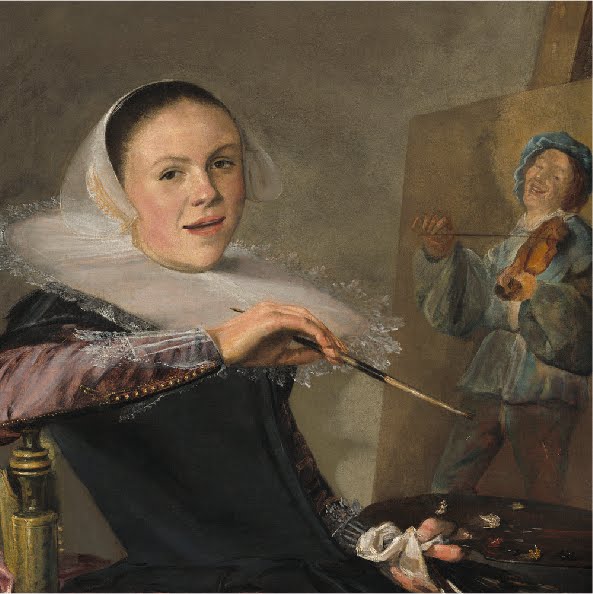 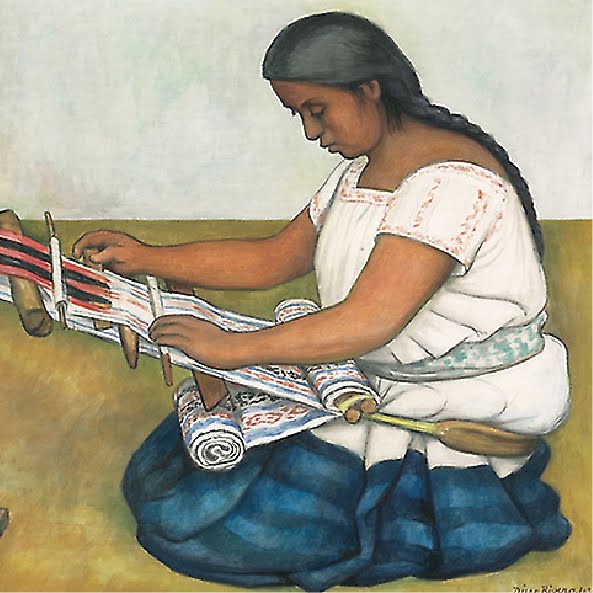 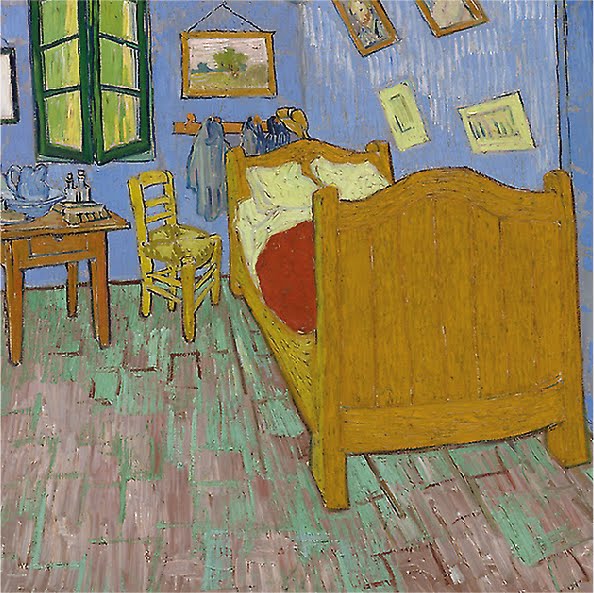 The Bedroom, Vincent Van Gogh
Edward Hopper, Ground swell
Judith Leyster, self portrait
Weaving, Diego Rivera
Baliseur.se de parcours
Tisseur.se de liens
Infuseur.se de gaîté
Optimisateur.se d’espaces
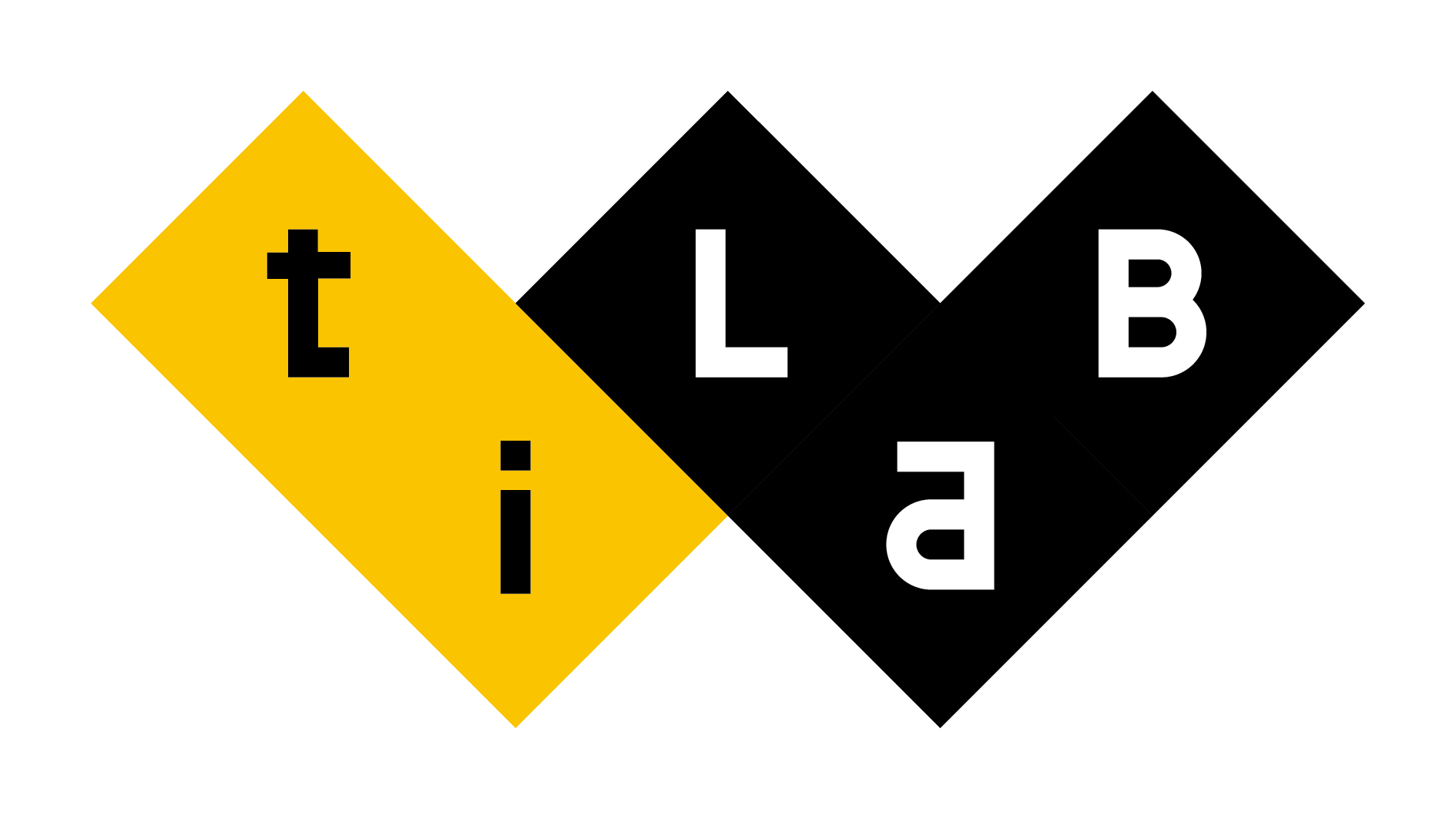 PICTO NAS TH
CC-BY-SA